HISTOIRES - INSTITUTIONS
CÉLÉBRITES
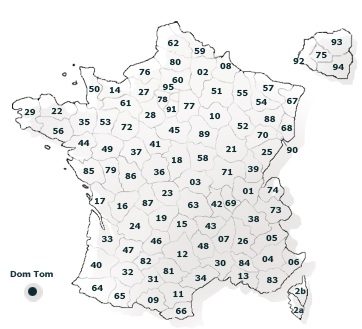 LANGUES 
MÉDIA
CULTURES
ALIMENTATION
GASTRONOMIE
INDUSTRIE
ÉDUCATION
TRAVAIL
VIE QUOTIDIENNE
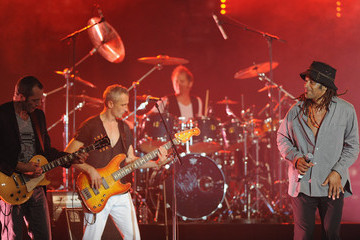 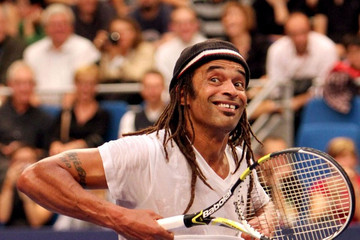 Joueur de tennis
Champion Roland Garros en 1983
A travers ses chansons, il lutte pour l’environnement et s’engage pour les problèmes contemporains.
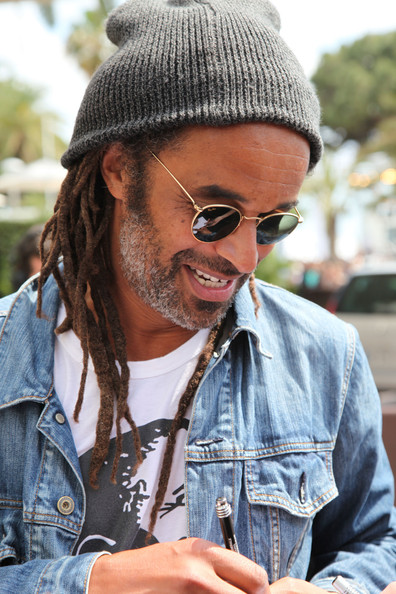 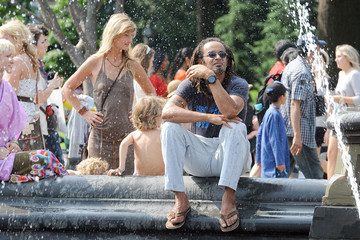 Personnalité préférée des Français (2010)
EAU MINÉRALE PÉTILLANTE
“CHAMPAGNE DES EAUX DE TABLE”
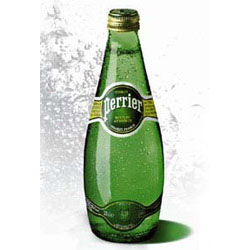 Saint-Cyr : les cadres militaires
Ecole Nationale d’Administration (ENA): 
les hauts fonctionnaires du gouvernement, les grands cadres de l’administration
Hautes Etudes Commerciales (HEC) : 
les dirigeants du commerce et de l’industrie
Ecole Centrale ou Ecole des Mines : les responsables des secteurs d’ingenieurie et des travaux publics
Ecole Polytechnique : les ingénieurs
Ecole Normale Supérieure (ENS) : les professeurs de l’enseignement supérieur
Henri-Antoine Grouès dit  l’ Abbé Pierre				“Vivre, c’est apprendre à aimer.”- s’engage dans la résistance pour aider les juifs,- après la guerre, devient député de Meurthe-et-Moselle- en 1949 : crée l’association “les compagnons d’Emmaus”- hiver 1954 : très rude hiver, il lance un appel à la radio pour les sans-logis
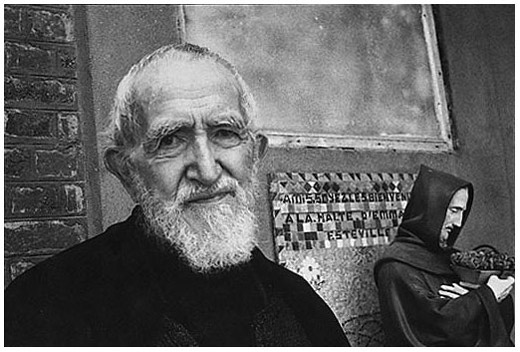 Allons enfants de la PatrieLe jour de gloire est arrivé !Contre nous de la tyrannieL'étendard sanglant est levéEntendez-vous dans nos campagnesMugir ces féroces soldats?Ils viennent jusque dans vos bras.Égorger vos fils, vos compagnes!

Aux armes citoyensFormez vos bataillonsMarchons, marchonsQu'un sang impurAbreuve nos sillons
http://www.youtube.com/watch?v=K4UdpkL7E4M&feature=related
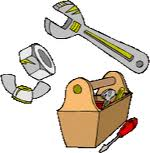 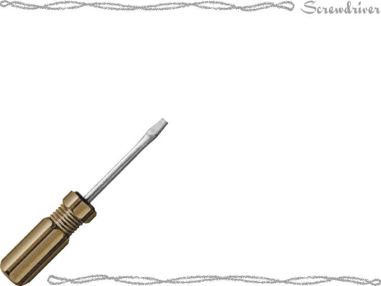 BRICOLER
LE BRICOLAGE
UN BRICOLEUR DU DIMANCHE
“UNE BRICOLE”
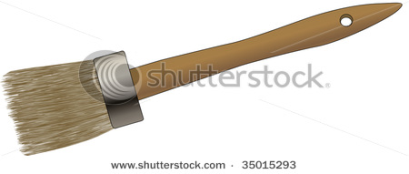 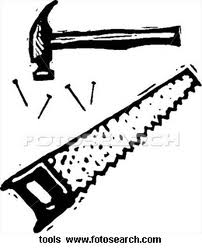 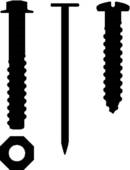 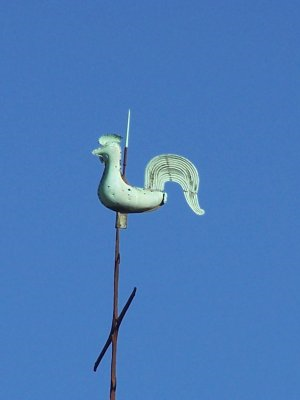 COMBATIF, 
EXEMPLAIRE, 
COURAGEUX, 
TENACE, 
INDÉPENDANT
ou peut-être aussi
un esprit mâle, 
dominant, 
arrogant 
fier
COCORICO
* Qu'on l'imagine céleste ou terrestre, l'immortalité, quand on tient à la vie, ne console pas de la mort.* Comme il est difficile pour les Américains, même les Américains de bonne volonté, de ne pas se considérer comme le centre de l'univers !* Personne n'est plus arrogant envers les femmes, plus agressif ou méprisant, qu'un homme inquiet pour sa virilité. 	Extrait  de “Le Deuxieme Sexe”* La parole ne représente parfois qu'une manière, plus adroite que le silence, de se taire.  Extrait de “La force de l’âge”Simone de BEAUVOIR
SOUPE À L’OIGNON
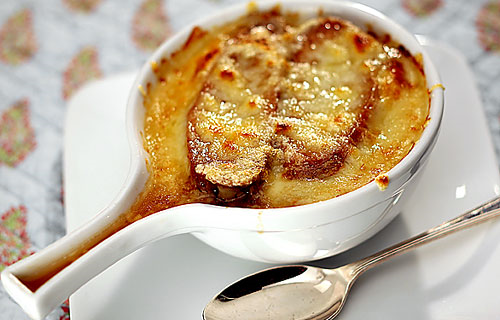 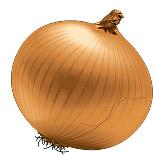 Mele-toi de tes oignons !
C’est pas tes oignons!
VIVE LES VACANCES
“BOUCHON SUR LES ROUTES,
JUILLETISTES – AOUTIENS,
LES PETITES VACANCES – LES GRANDES VACANCES, 
CHASSÉ- CROISÉ
TRAIN À GRANDE VITESSE (TGV) / (LGV)LIGNE À GRANDE VITESSE
LA TECHNOLOGIE FRANÇAISE
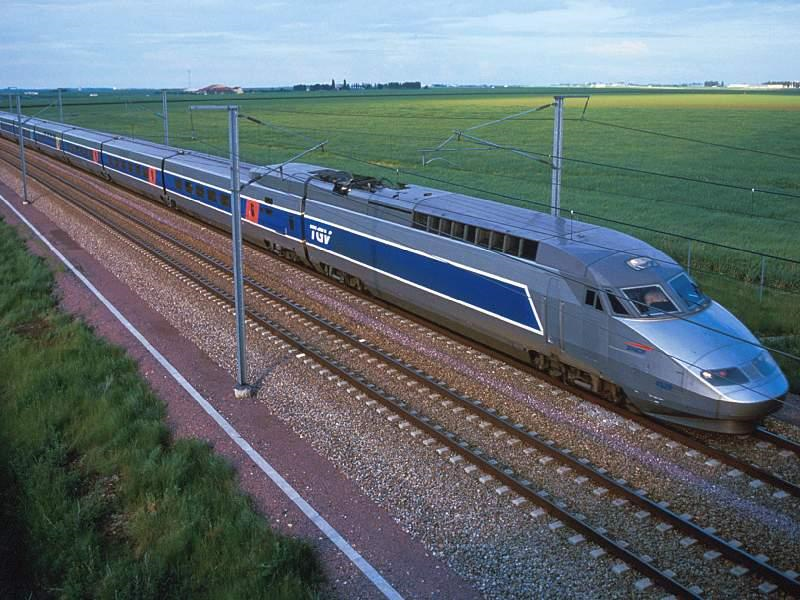 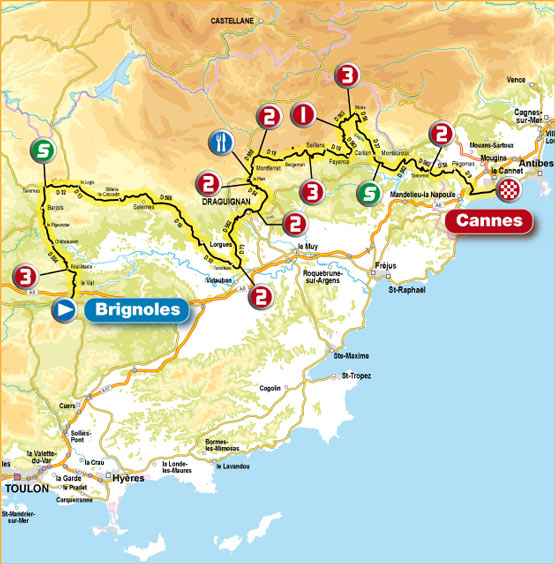 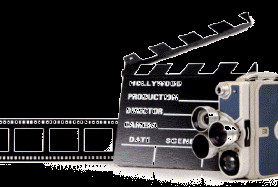 FESTIVAL DE CANNES 
TAPIS ROUGE 
 24 MARCHES DE LA GLOIRE
PALME D’OR - PRIX
1. C’est une boisson qui petille, on peut en boire autant qu’on veut même si on conduit.2. Si vous vous sentez fatigué (e), vers une heure du matin, c’est ce qu’il vous faut.3. Il a été champion, mais maintenant c’est plutôt le reggae qui l’intéresse.4. Ce monsieur a défendu la cause des pauvres toute sa vie.5. On le trouve au sommet des clochers ou sur les maillots des sportifs nationaux.6. On entonne ce chant dans les grandes occasions pour célébrer l’unité de la nation.7. Avec lui, les distances n’ont plus d’importance.8. C’est dans l’une ou l’autre que de nombreux ministres ou grands patrons d’entreprise ont probablement étudié.9. Le meilleur film y gagne chaque année une Palme d’or.10. Elle a fait avancer la cause des femmes en montrant qu’elles subissent toutes sortes de discriminations.11. Si vous voulez faire des économies, faites-le vous même.